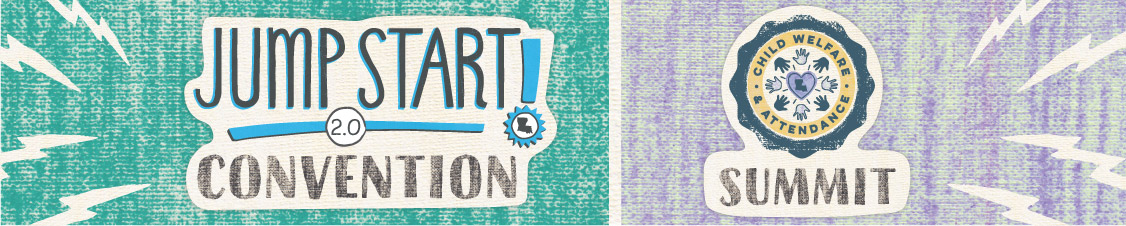 Implementing the Firefighter Credential
Agenda
1. Program Overview with Amy Washington

2. Setting up a Firefighter Program with Gray Young

3. Q&A with Amy Washington and Gray Young
Program Overview
BPSTIL

Implementing a Firefighter Program

Firefighter Credentials

Courses

Pathway Alignment

Employment Outlook
BPSTIL
The Bossier Parish School of Technology and Innovative Learning reflects both a business and college atmosphere instead of that of a traditional high school.
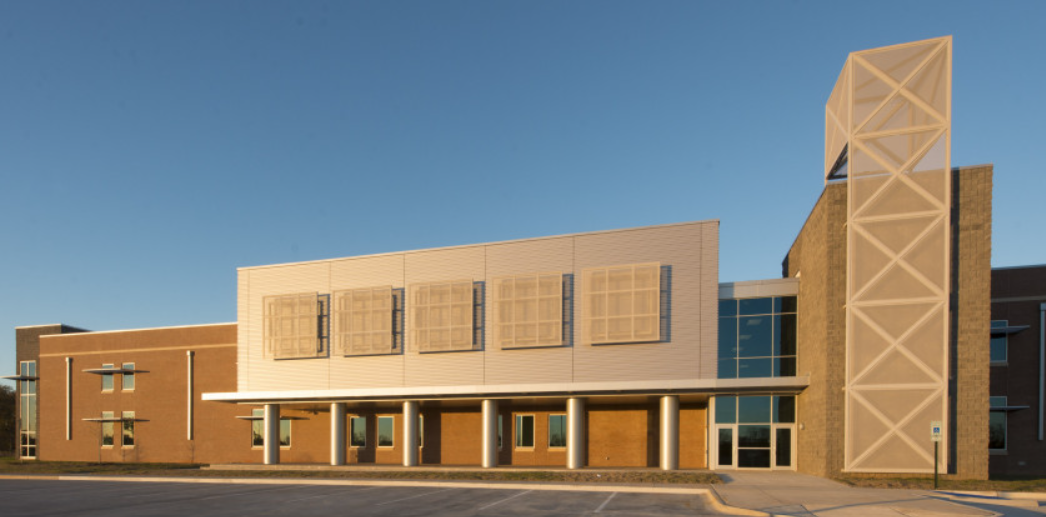 Implementing a Firefighter Program
Amy Washington
Principal

Gray Young
Firefighter Instructor
Firefighter Credentials
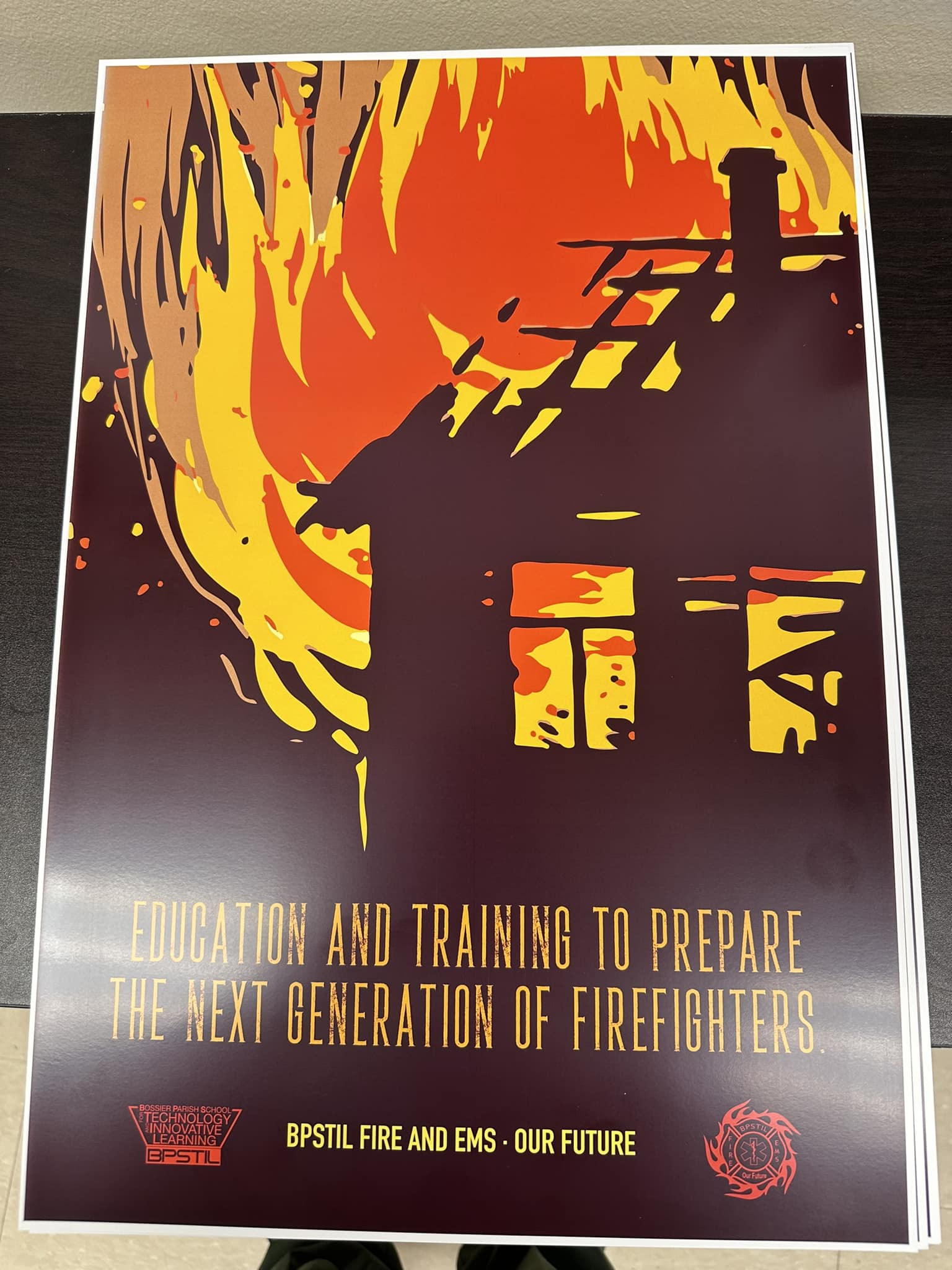 IFSAC Hazmat Awareness (Local)
IFSAC Hazmat Operations (Local)
IFSAC Firefighter I (Basic)
IFSAC Firefighter II (Advanced)
Courses
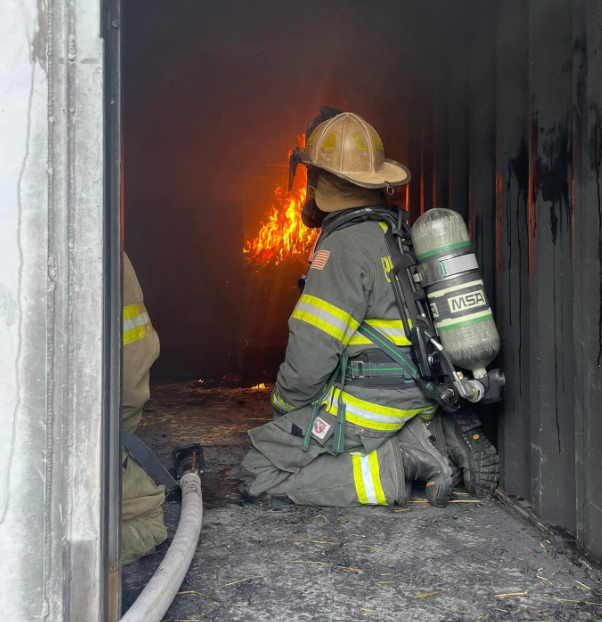 Emergency Medical Responder

Firefighter I

Firefighter II
Pathway Alignment
Law, Public Safety, Corrections, and Security
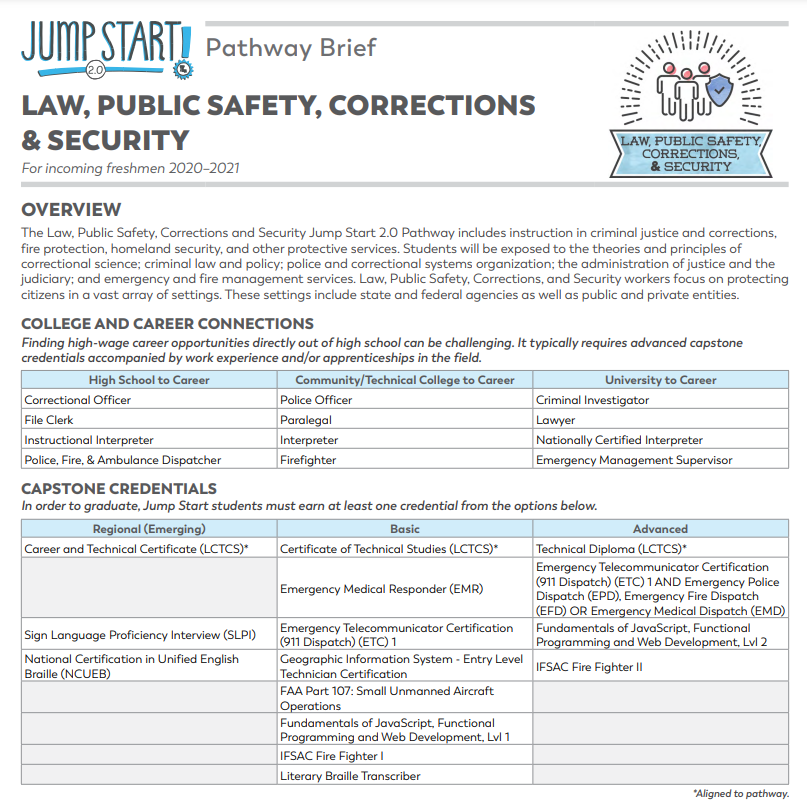 Employment Outlook
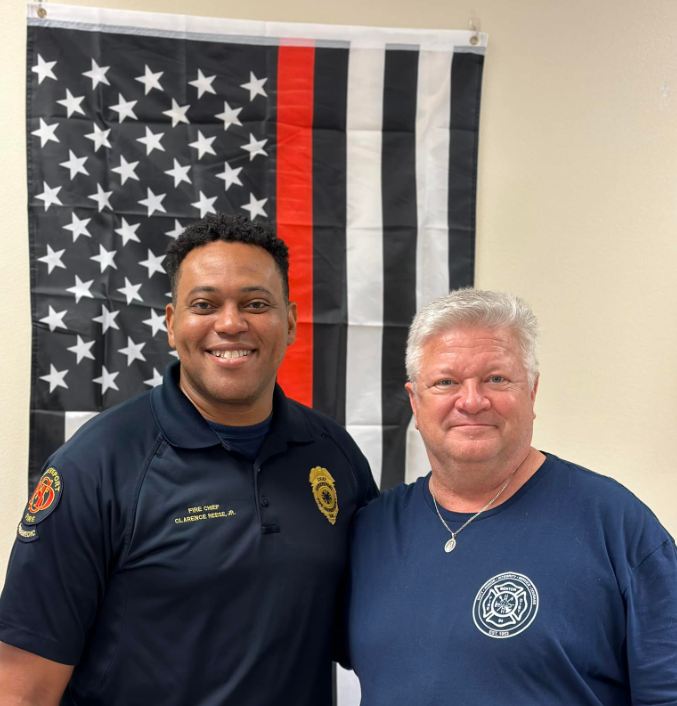 Firefighter II students are immediately eligible for employment at every local Fire Department.

Every local Fire Department has reached out to students with employment opportunities.
Setting Up A Firefighter Program
Curriculum

Student Recruitment

Partnerships

Gear Requirements
Firefighter Curriculum
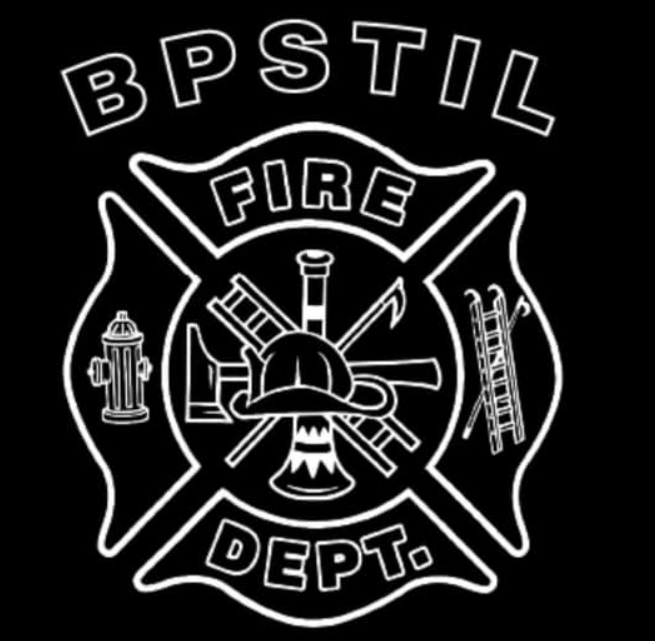 International Fire Service Accreditation Congress (IFSAC)
Student Recruitment
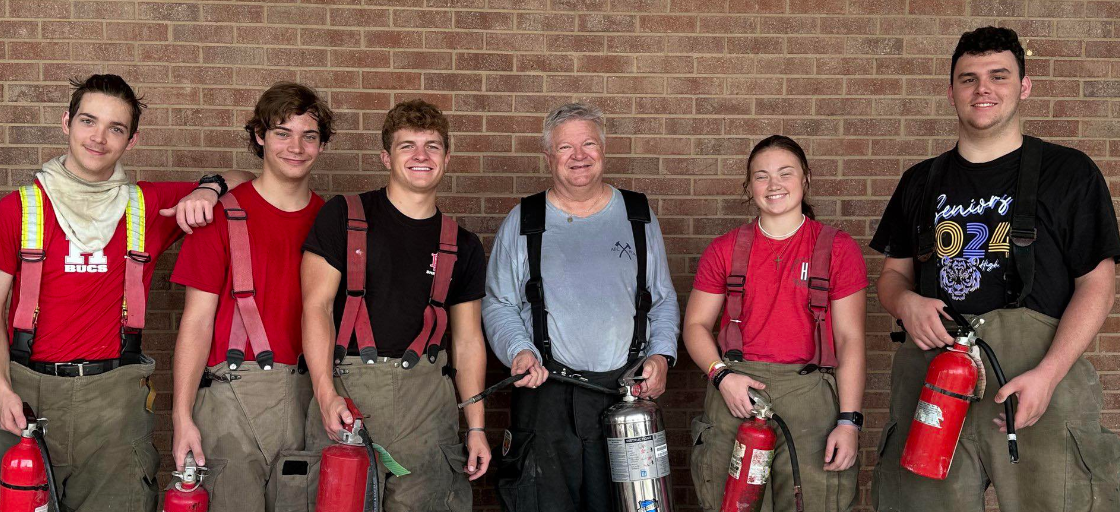 Where we found our Firefighter students.
Partnerships
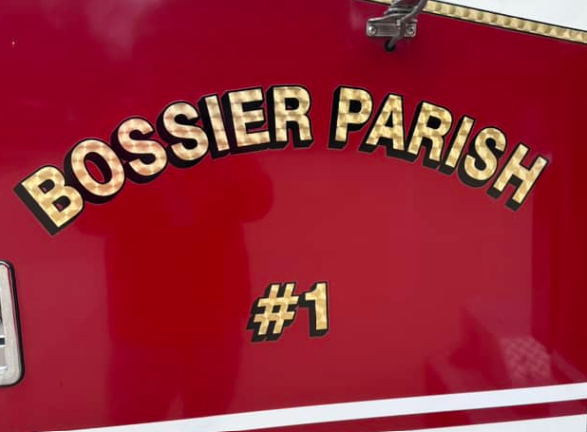 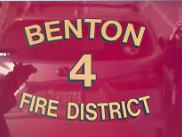 Local Fire Department Support
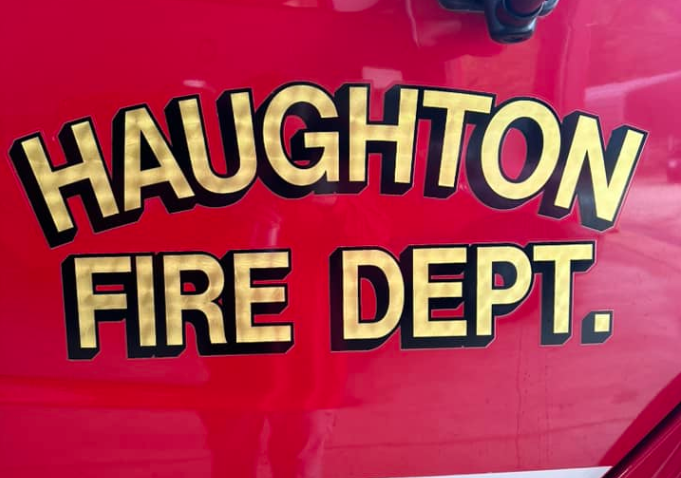 Gear Requirements
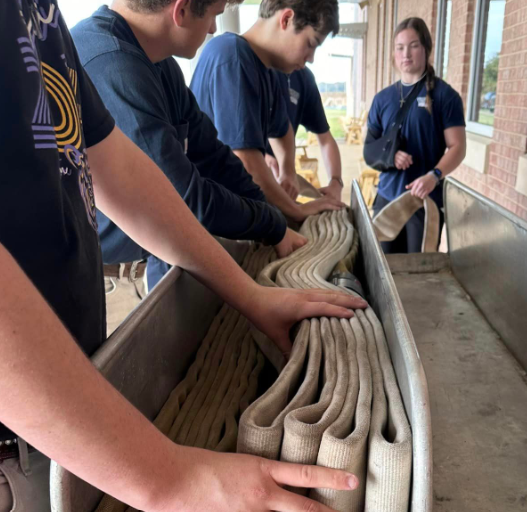 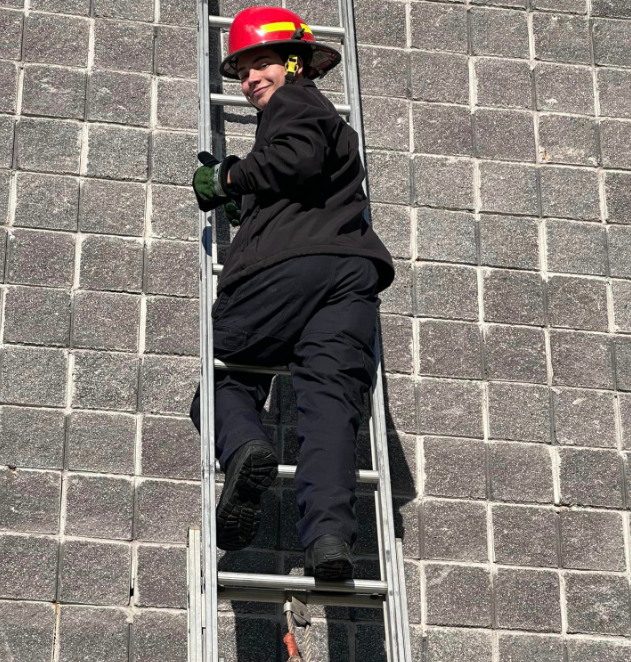 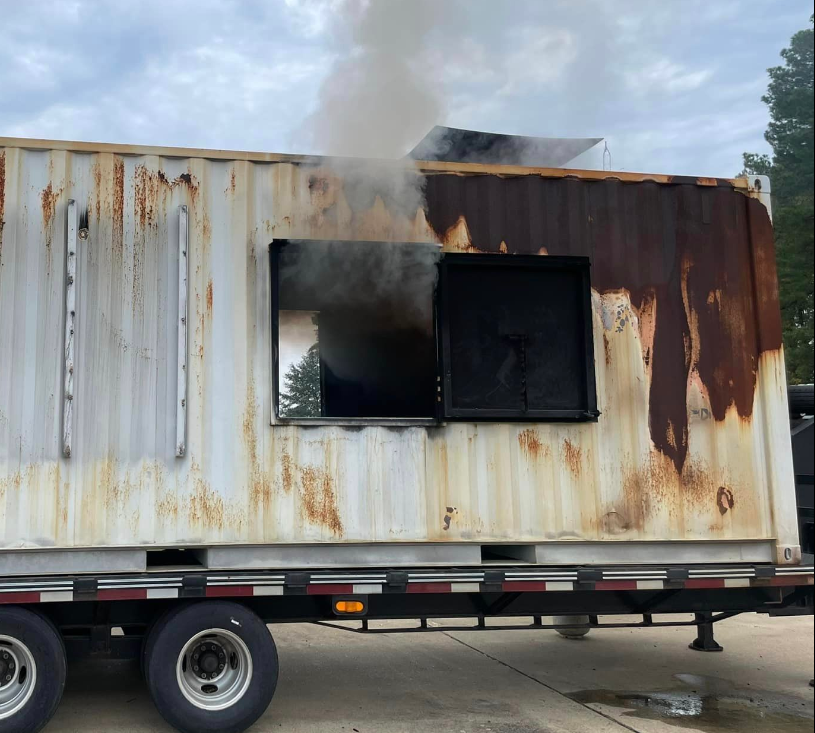 Gear needed to get started.
Promo Video
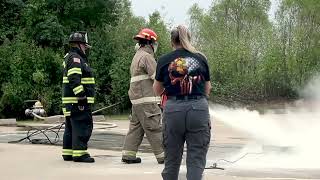 BPSTIL Firefighter Promo Video
Questions?
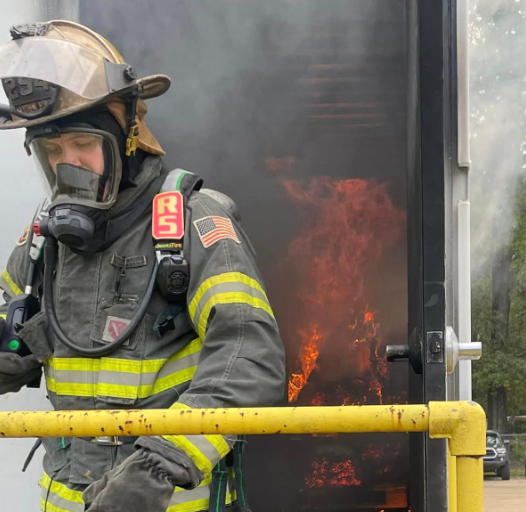 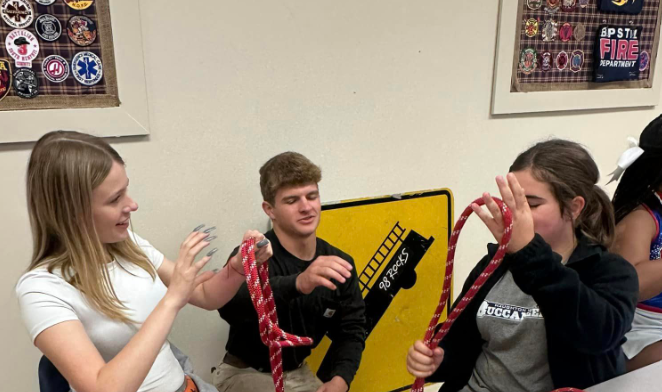 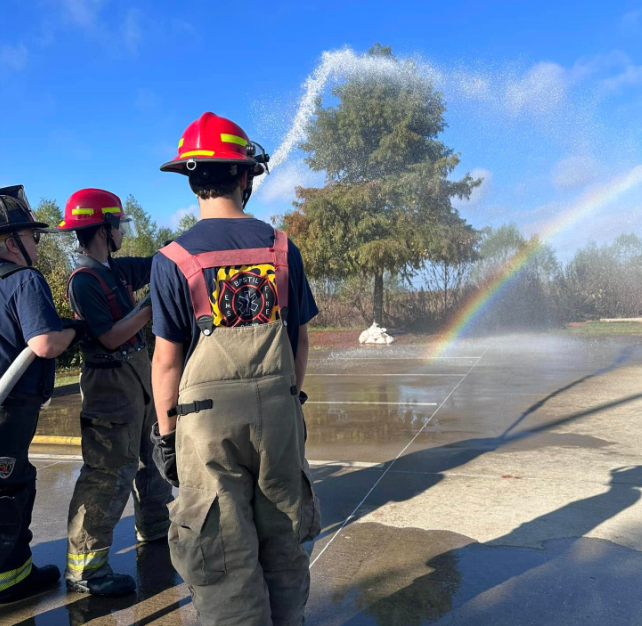 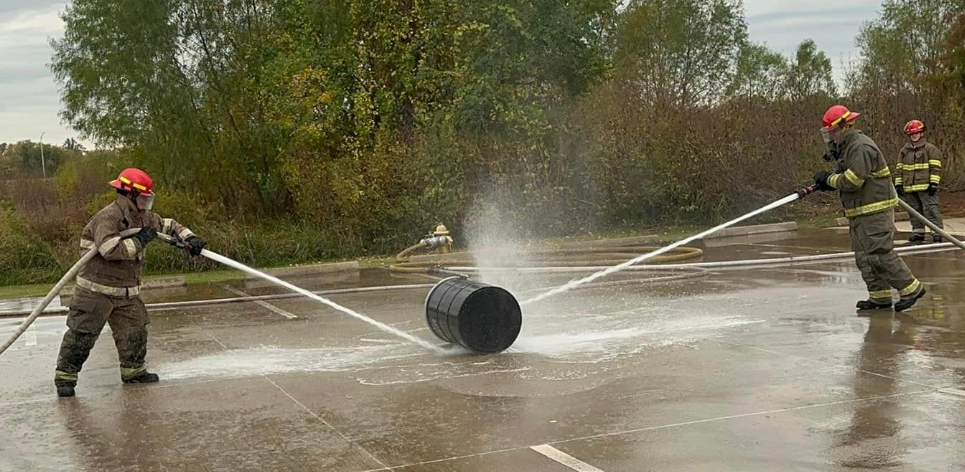 Contact Information
Amy Washington - implementation and alignment questions

amy.washington@bossierschools.org

Gray Young - curriculum and instruction questions

gray.young@bossierschools.org